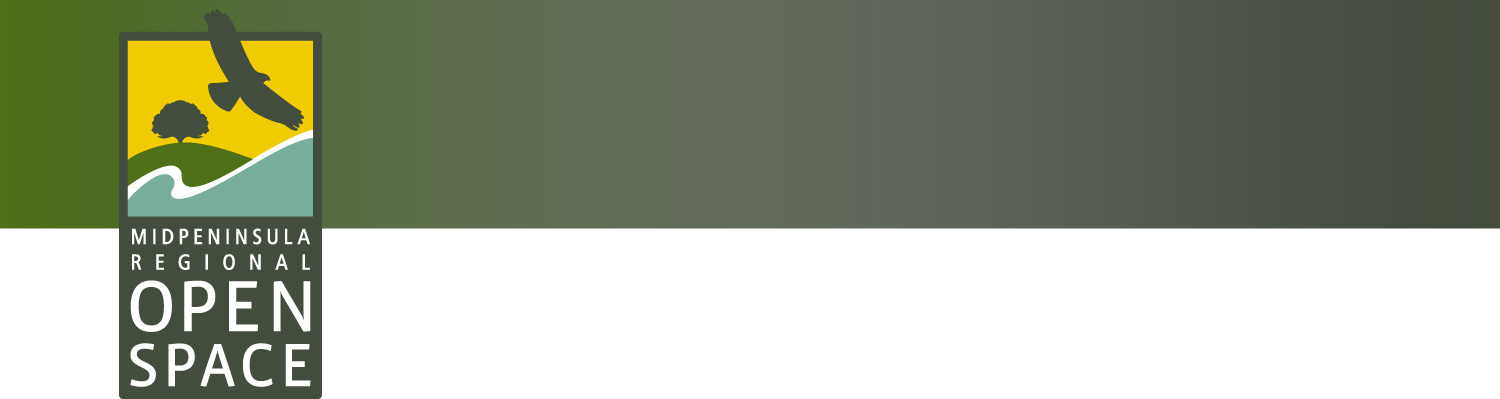 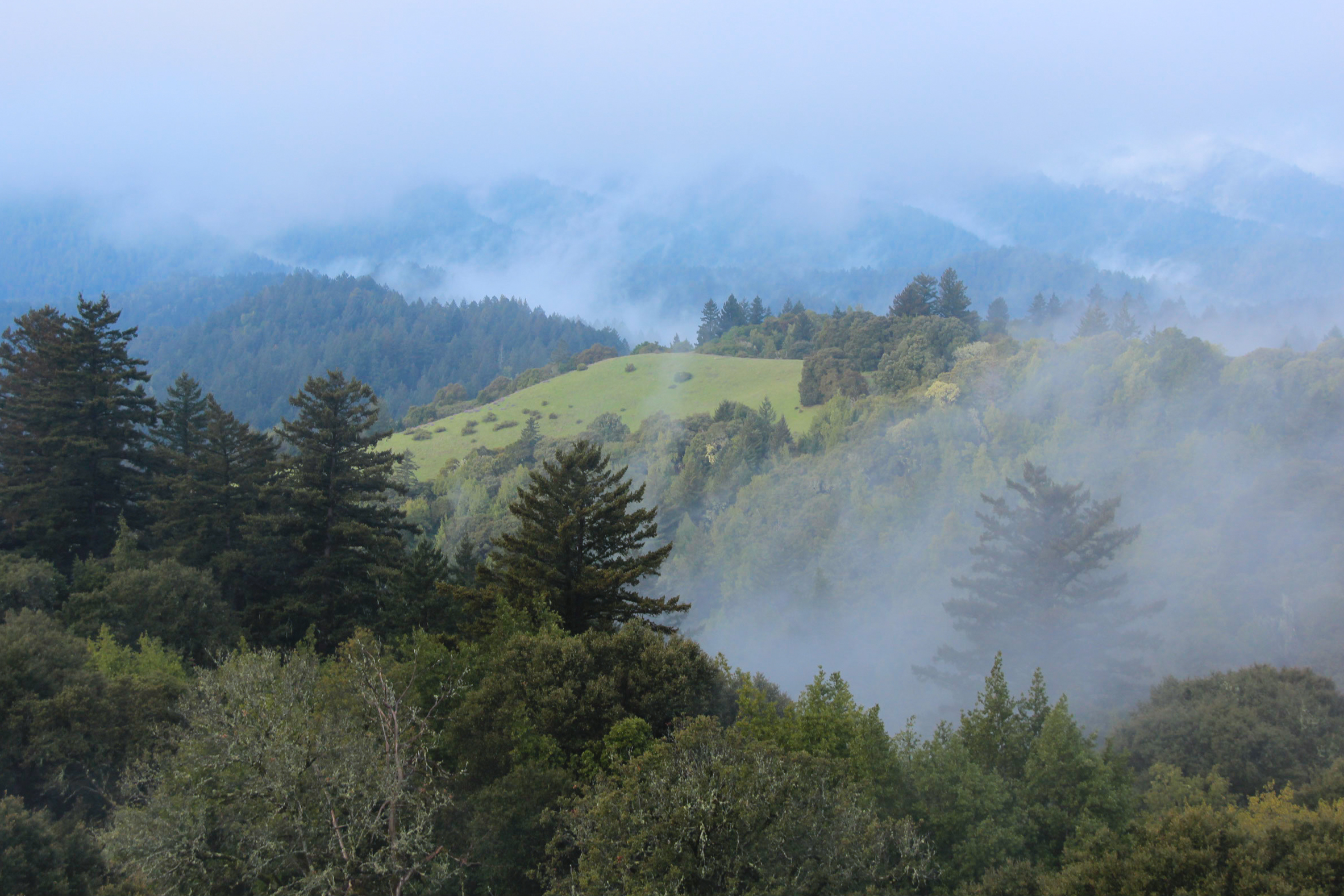 Climate Action at a Public Land Agency
Kirk Lenington, Natural Resources Manager
Hayley Edmonston, Climate Resiliency Fellow
Outline
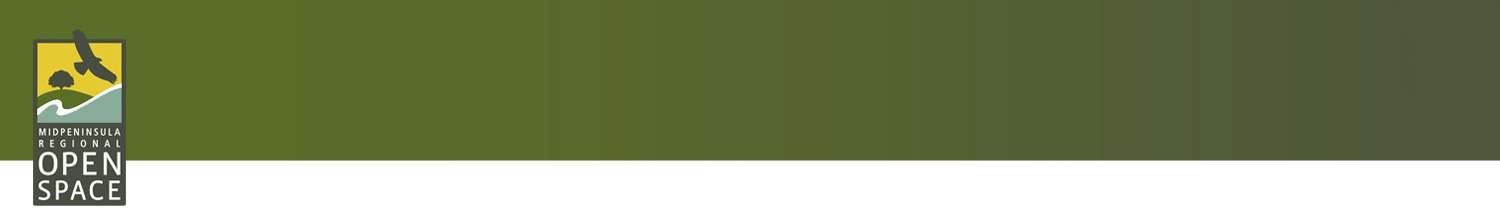 Introduction
Climate Program Overview
Resilience and Adaptation
Carbon Sequestration
Mitigation (GHG Inventory + Climate Action Plan) 
Key Strategies to Reduce Your Organization’s Emissions 
Resources
District At-a-Glance
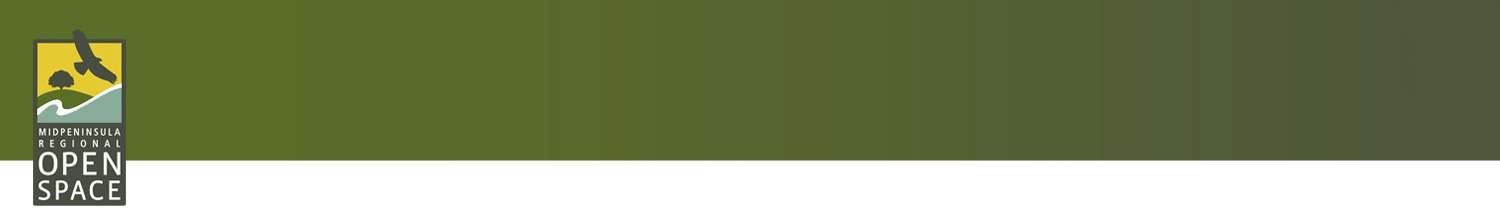 Presentation Outline
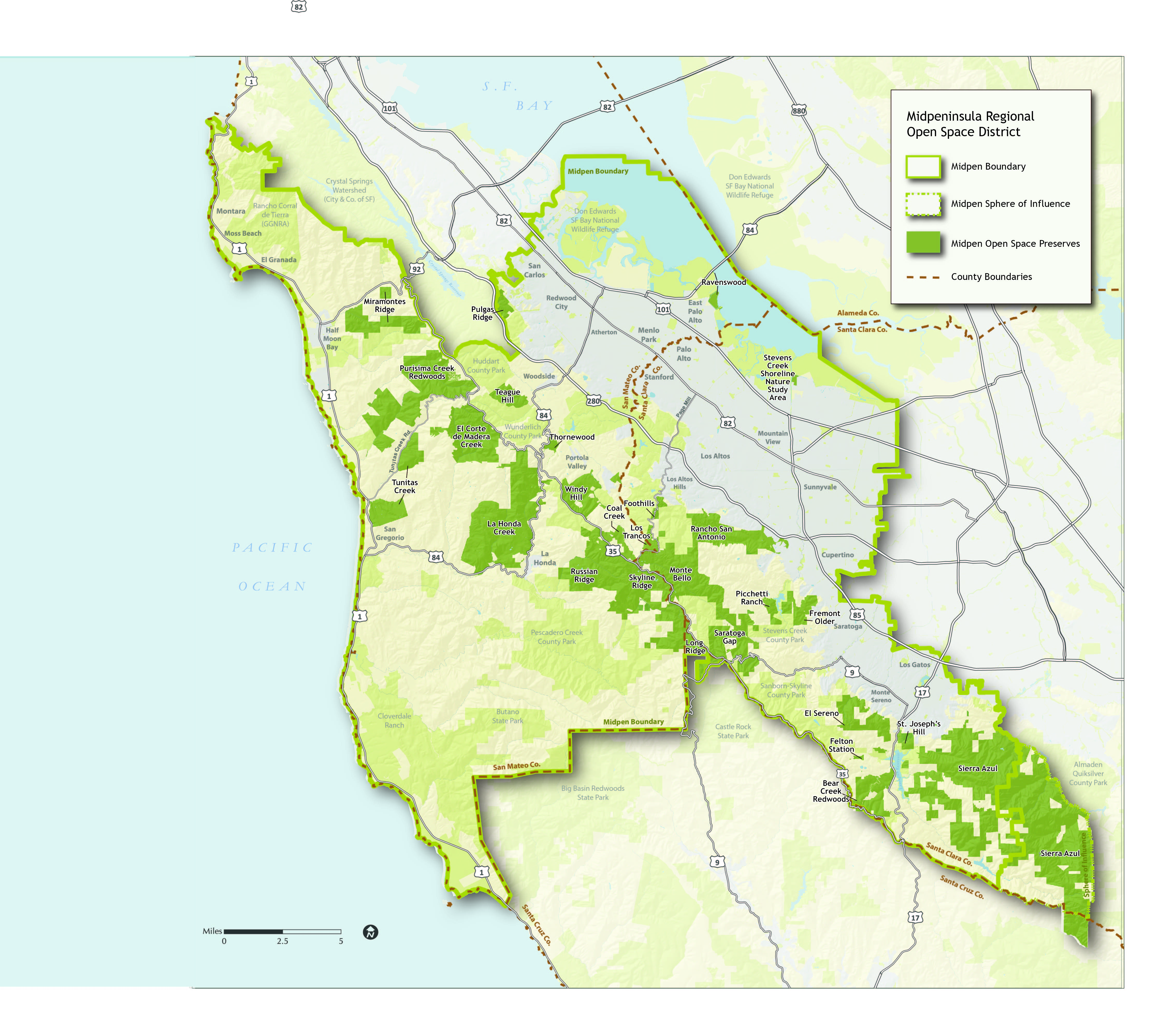 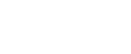 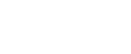 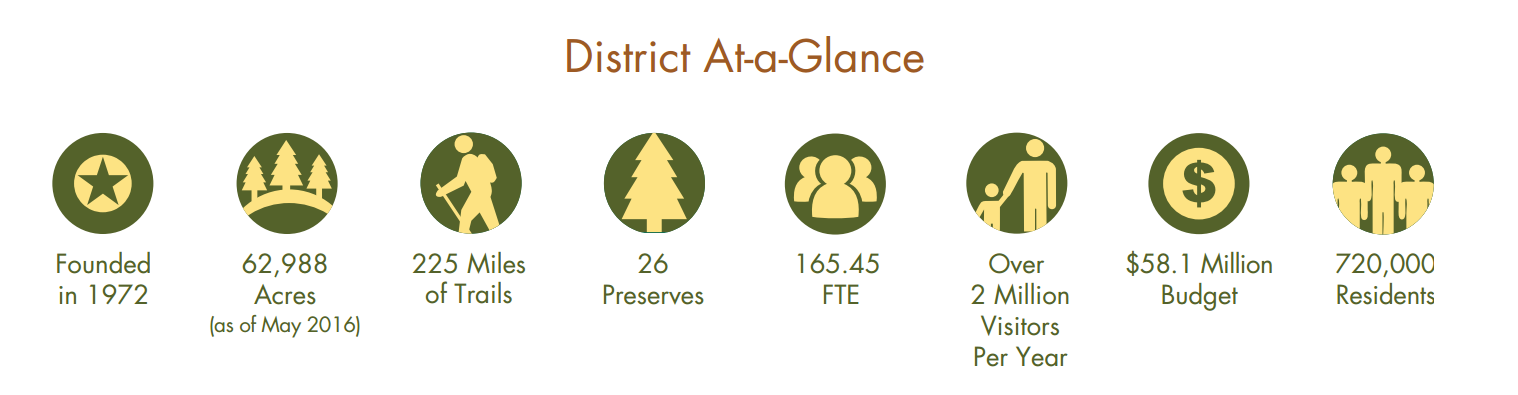 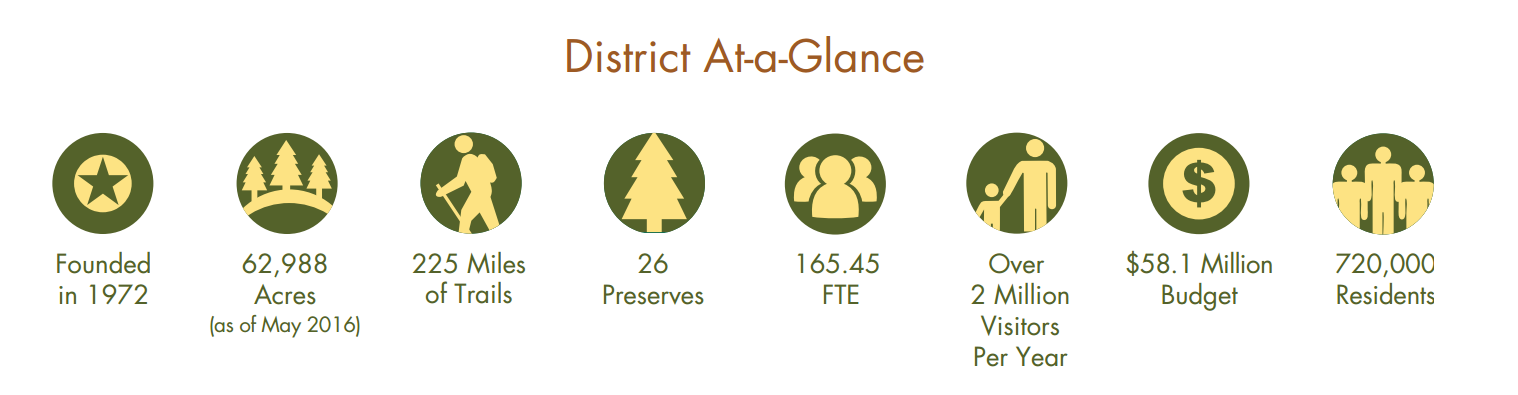 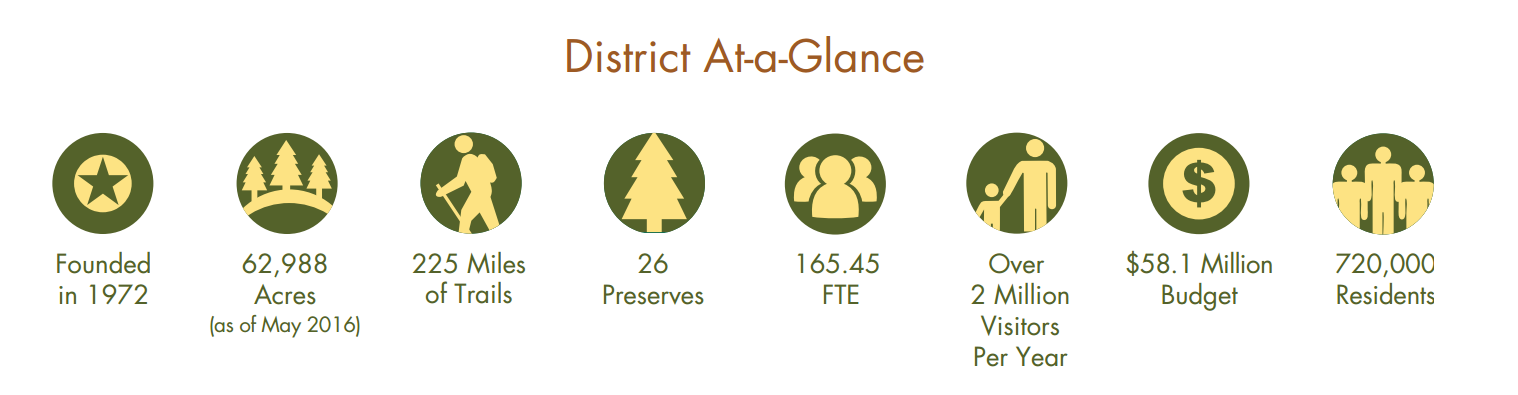 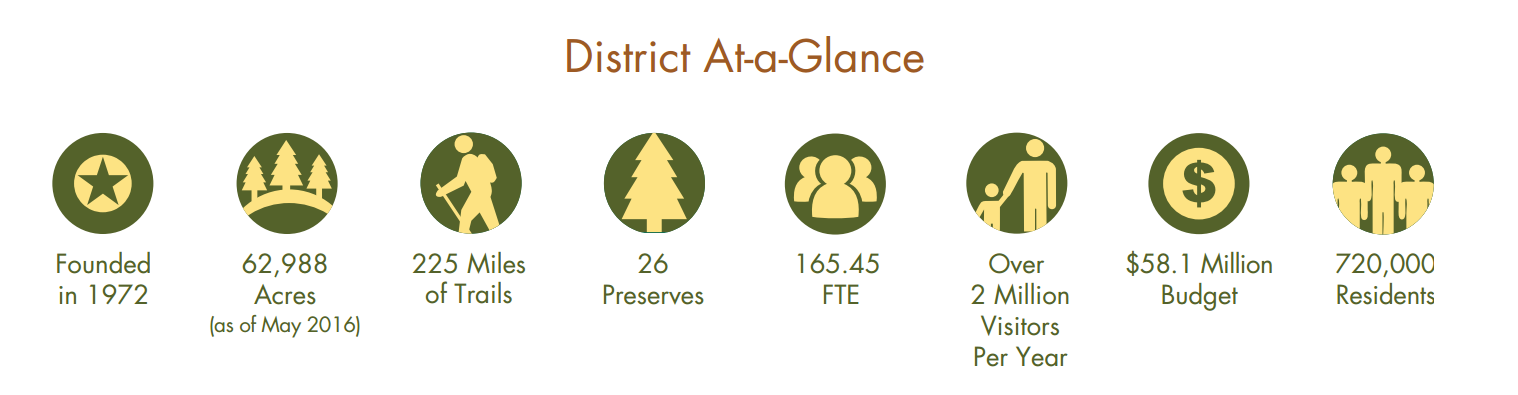 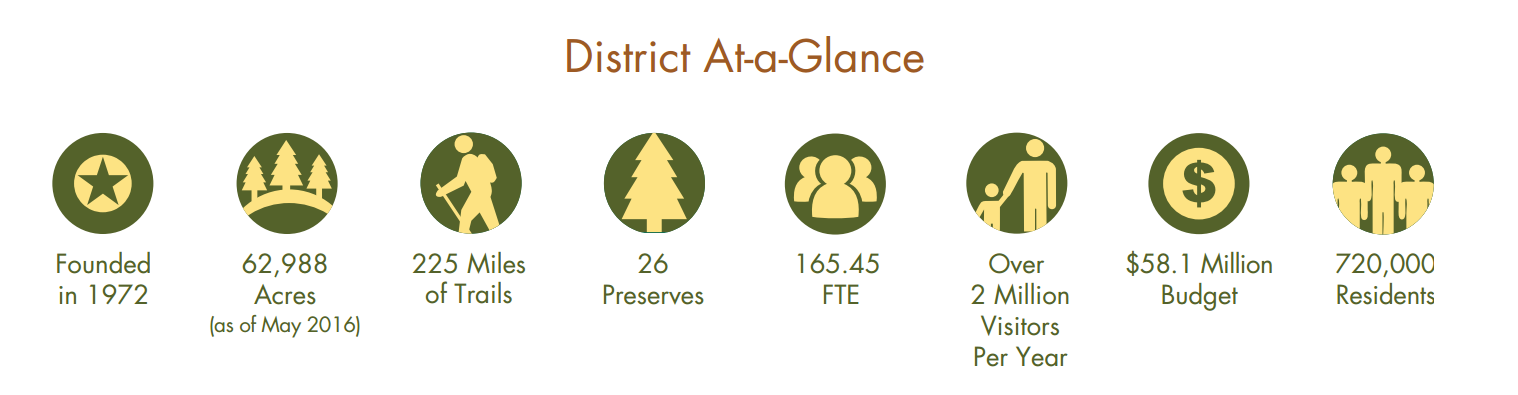 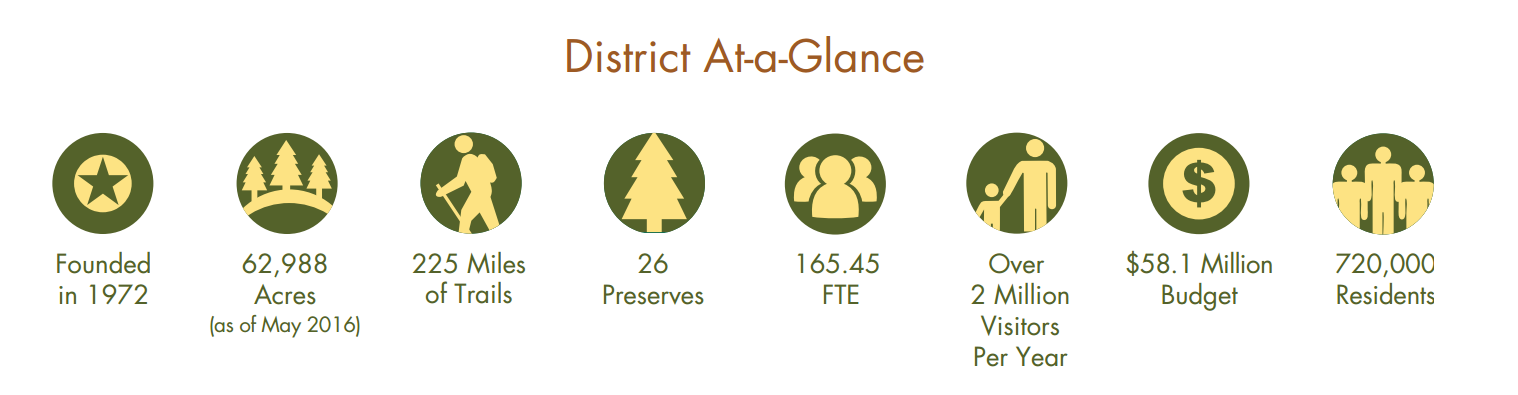 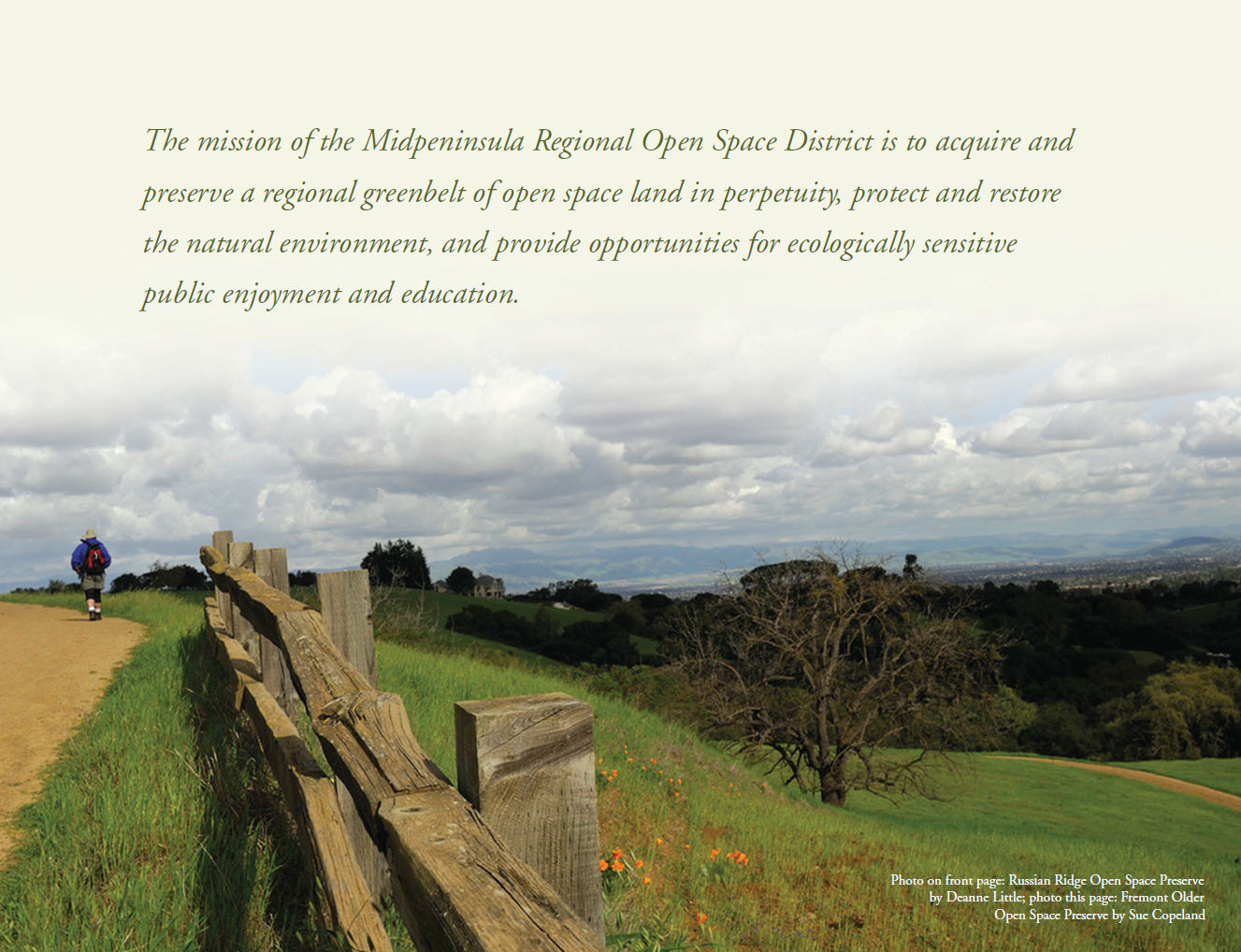 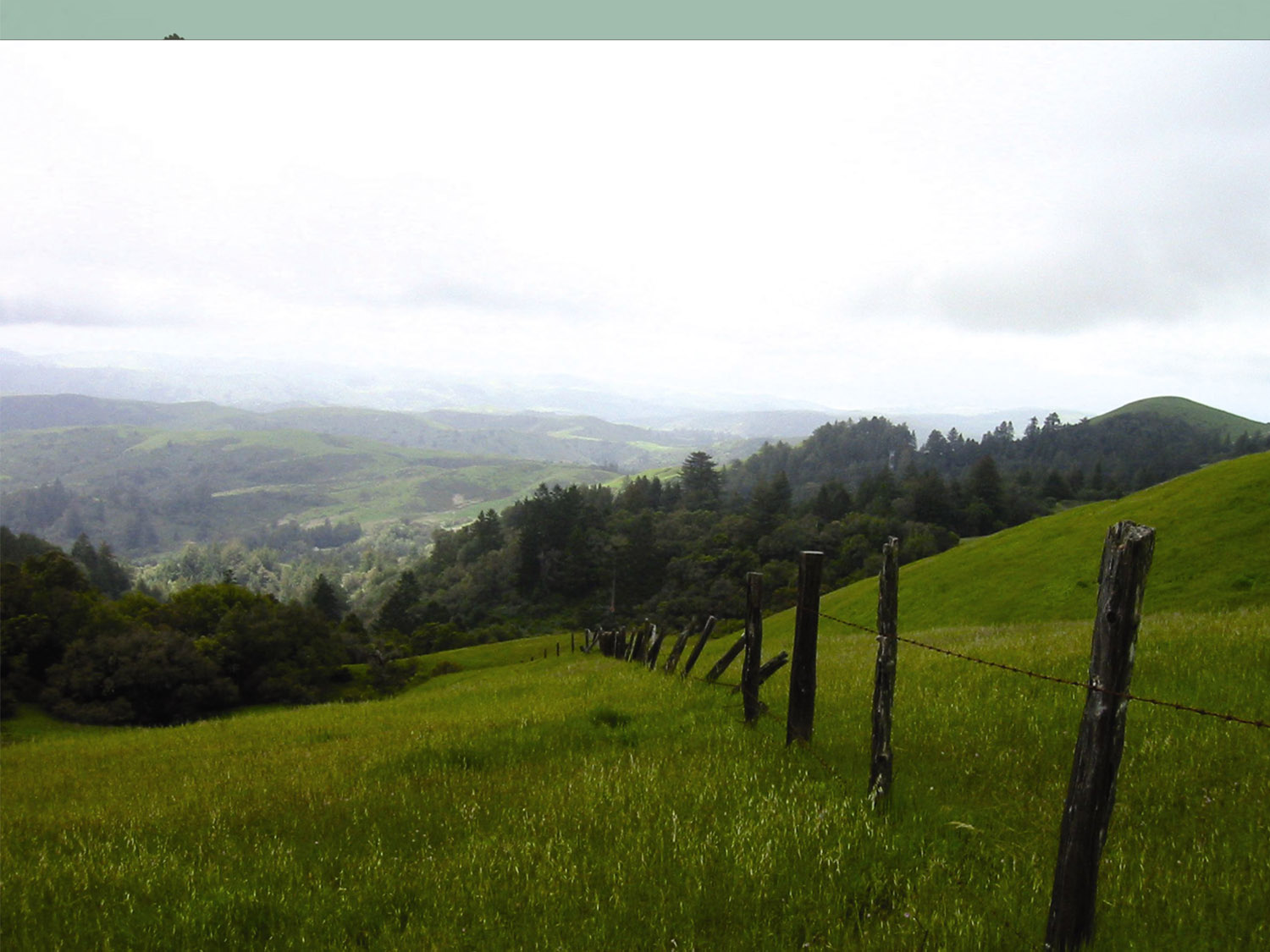 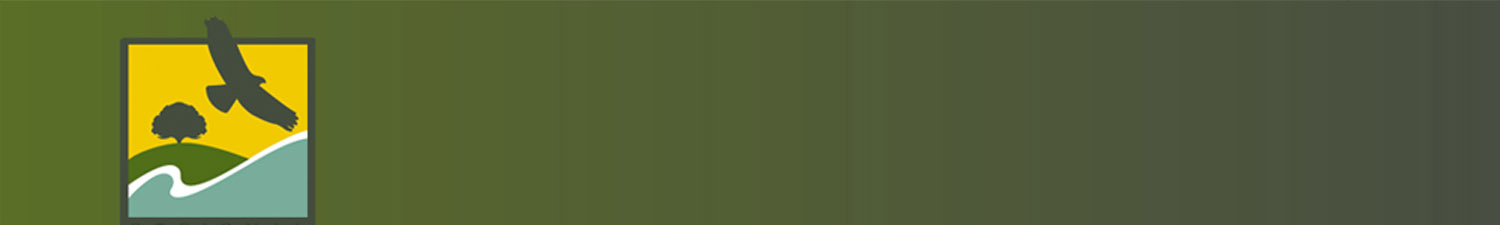 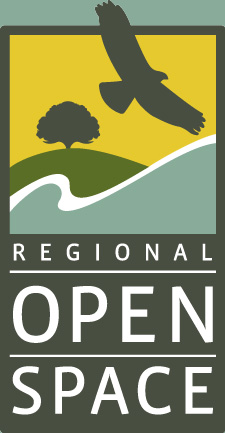 Midpeninsula Regional Open Space District
The District's mission is to acquire and preserve a regional greenbelt of open space land in perpetuity; protect and restore the natural environment; and provide opportunities for ecologically sensitive public enjoyment and education
Frank Crossman
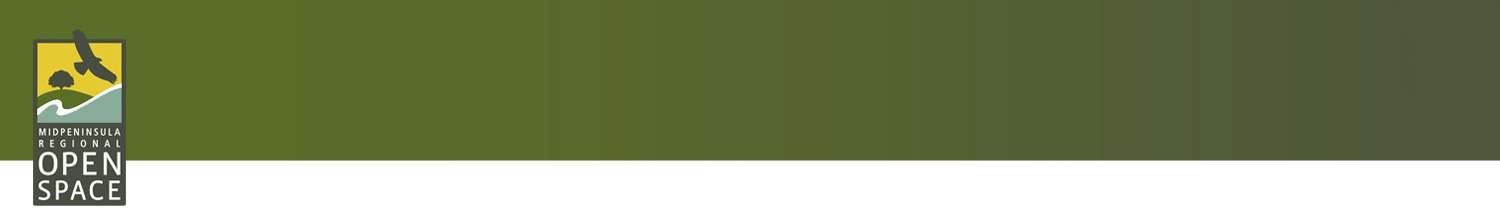 Climate Program Overview
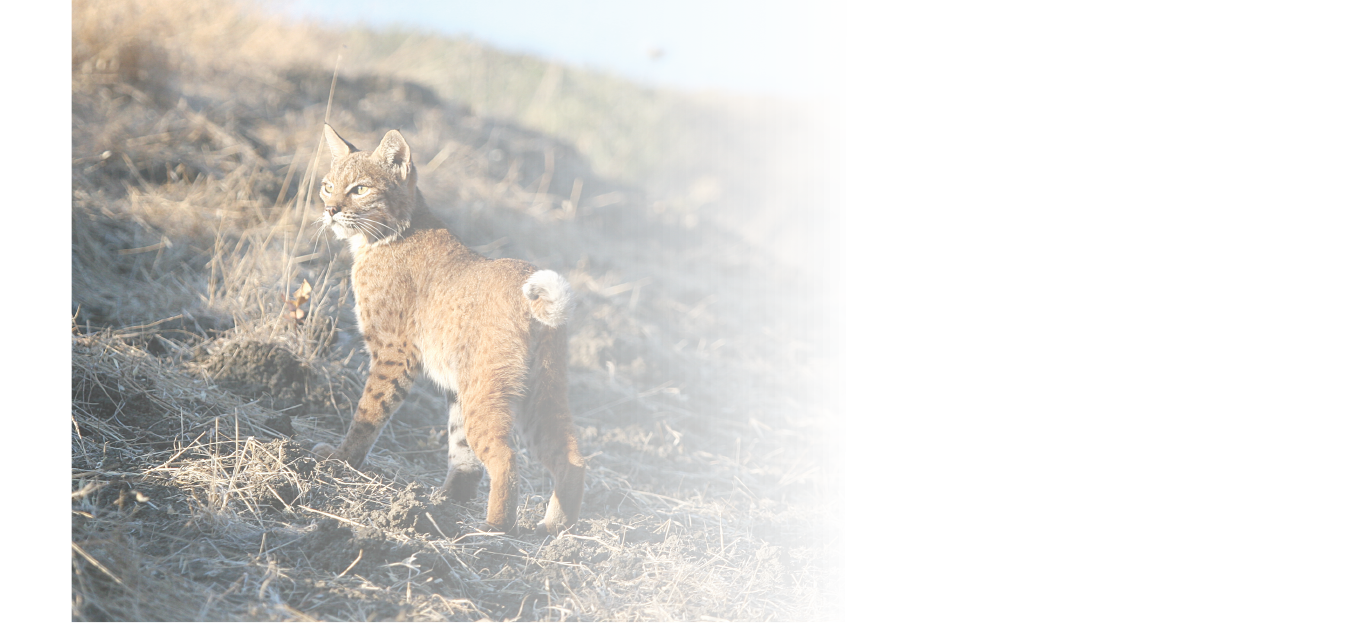 Areas with Cooler Microclimates

Cool, Moist areas of Low Solar Radiation
Ponds. Lakes, Wetlands Streams
Midpen Boundary
Midpen Sphere of Influence Midpen Open Space Preserves
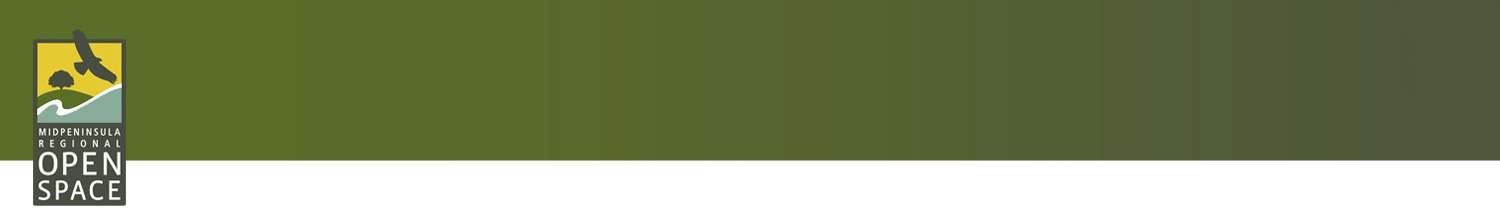 Carbon Sequestration
Presentation Outline
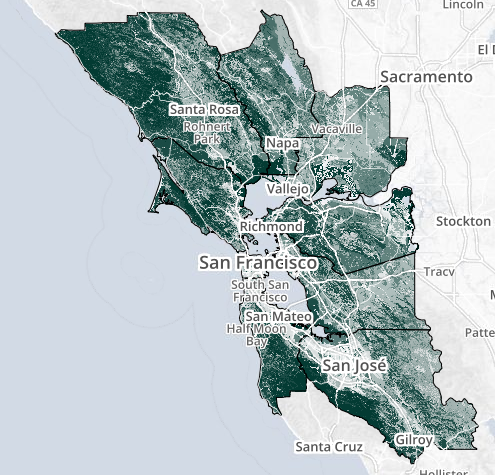 Terminology
Annual carbon sequestration: process of removing CO2 from atmosphere
Permanent carbon storage: reservoir of carbon stored in plant biomass and soils
Metric ton of CO2 equivalent (MTCO2e): standard unit for greenhouse gases
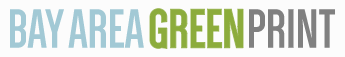 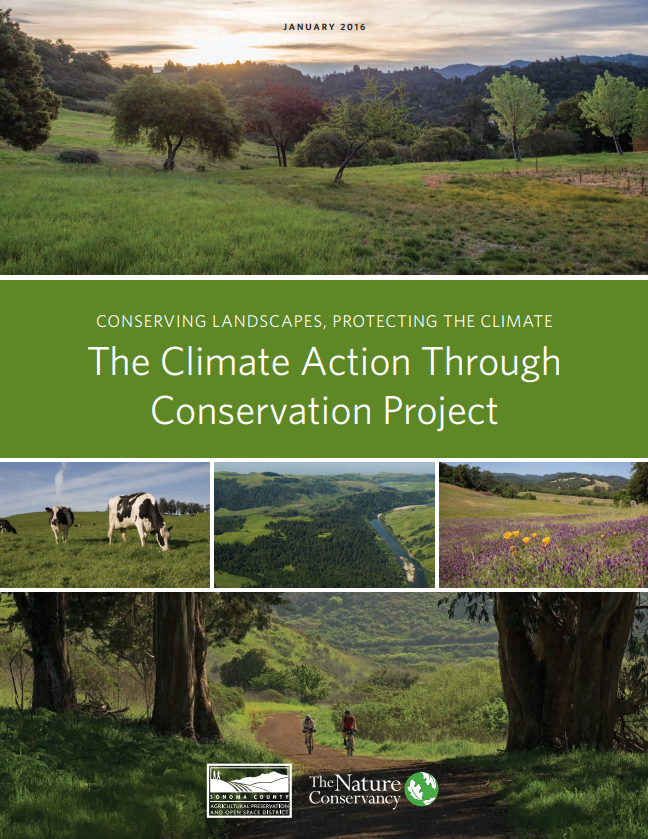 Assessment Methodology
LANDFIRE vegetation layers with biomass and carbon (from CA Air Resources Board)
gSSURGO soil carbon data (from Natural Resources Conservation Service)
Conservative estimate – annual sequestration only includes forest canopy
Assessment by Midpen GIS Analyst Nathan Greig
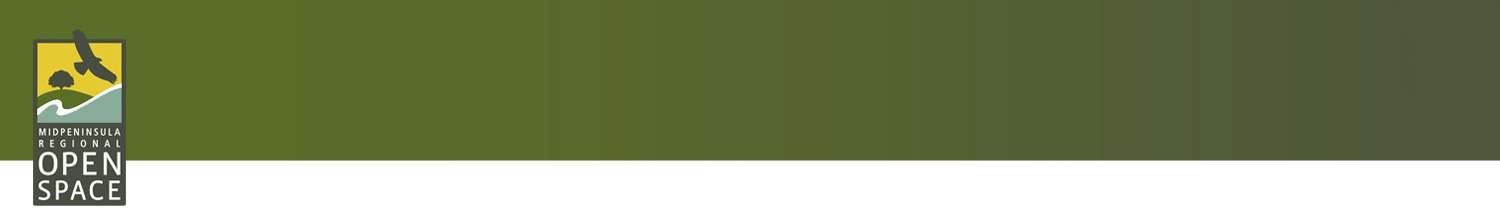 Carbon Sequestration Assessment
Presentation Outline
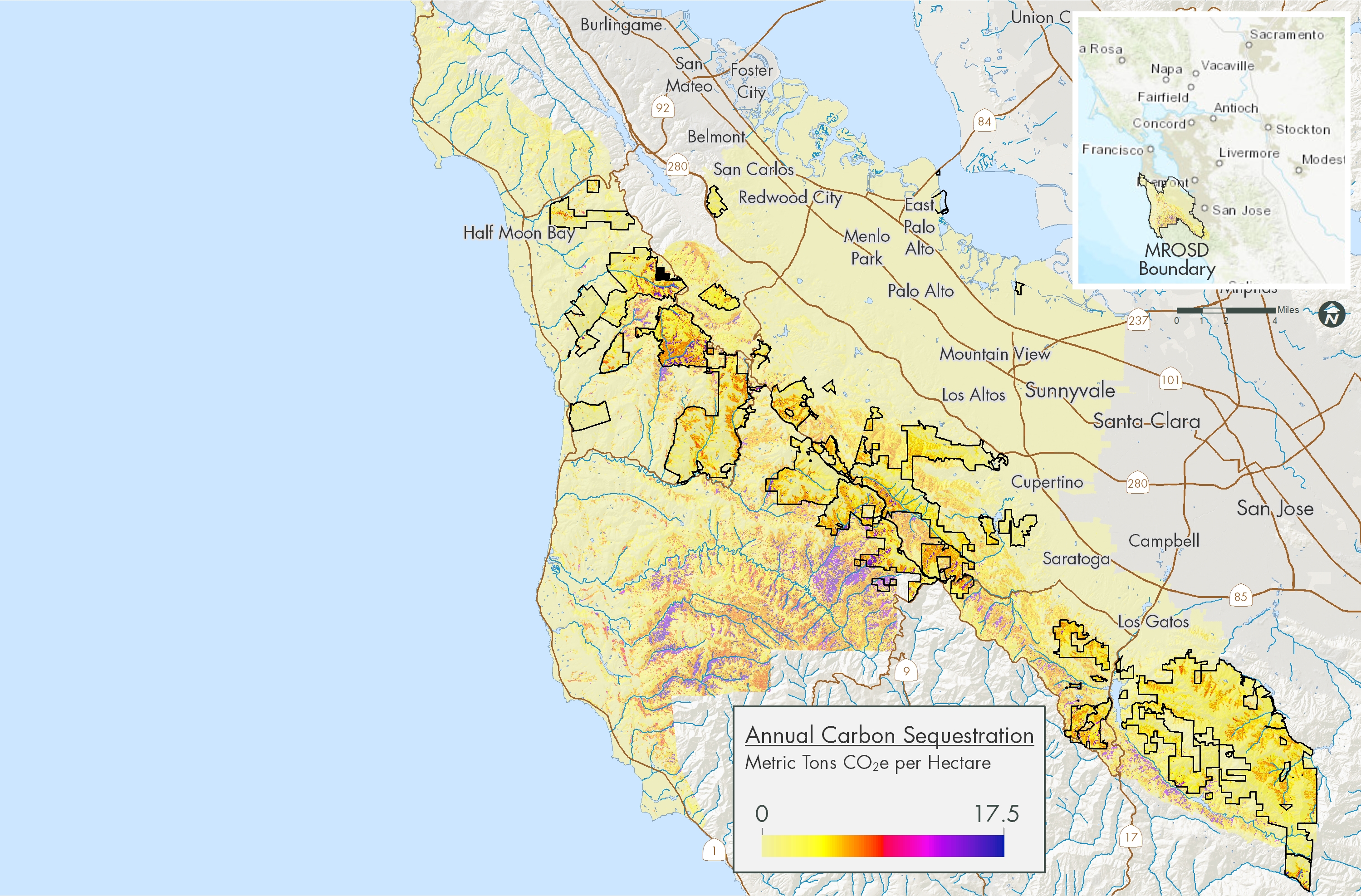 Annual Carbon Sequestration:
61,000 MTCO2e
Equivalent to emissions of 13,000 cars for one year
Think of as offset emissions
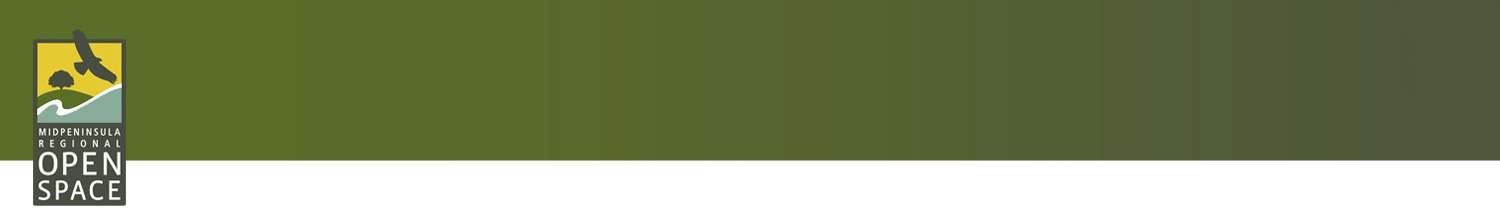 Carbon Storage Assessment
Presentation Outline
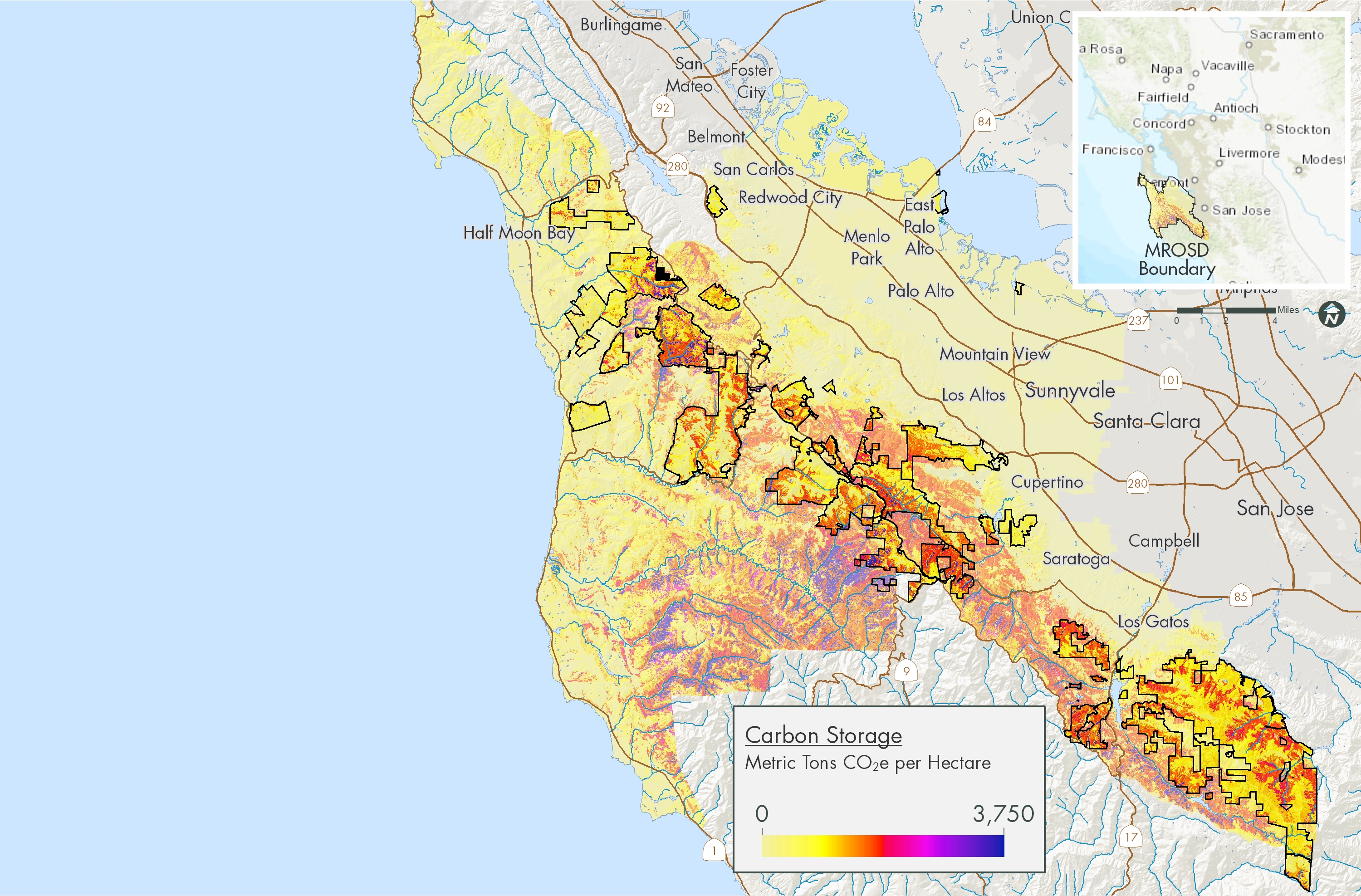 Permanent Carbon Storage:
22.8 million MTCO2e
Equivalent to emissions of 5 million cars for one year
Think of as avoided emissions
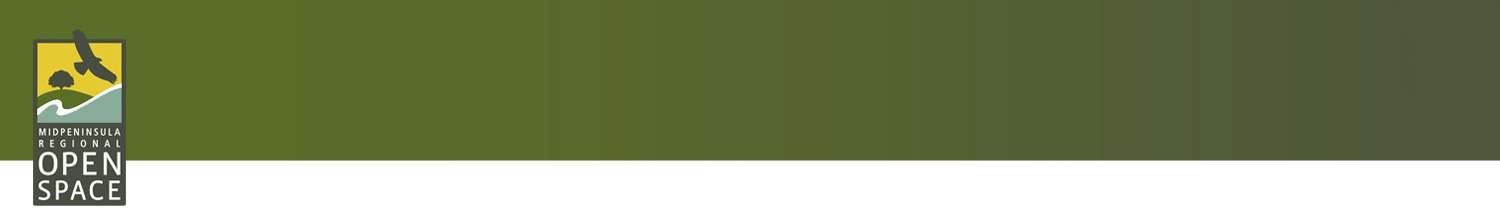 Carbon Sequestration vs. Operational Emissions
Presentation Outline
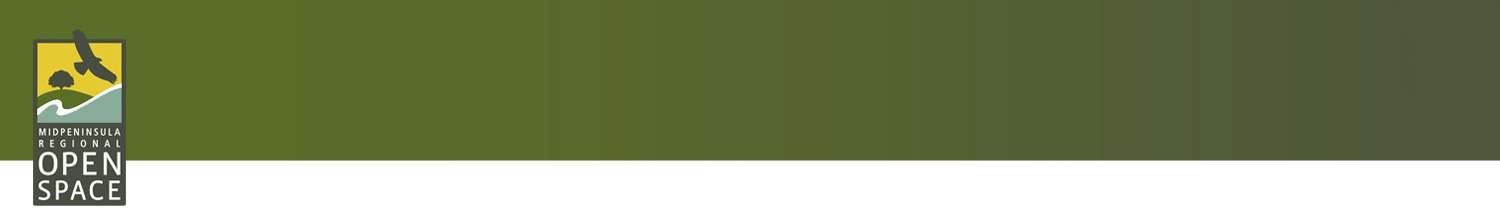 Mitigation: Greenhouse Gas Inventory
Presentation Outline
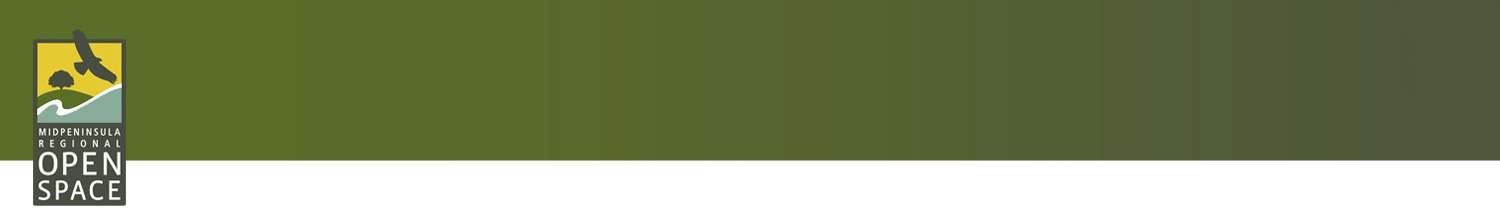 Mitigation: Greenhouse Gas Inventory
Presentation Outline
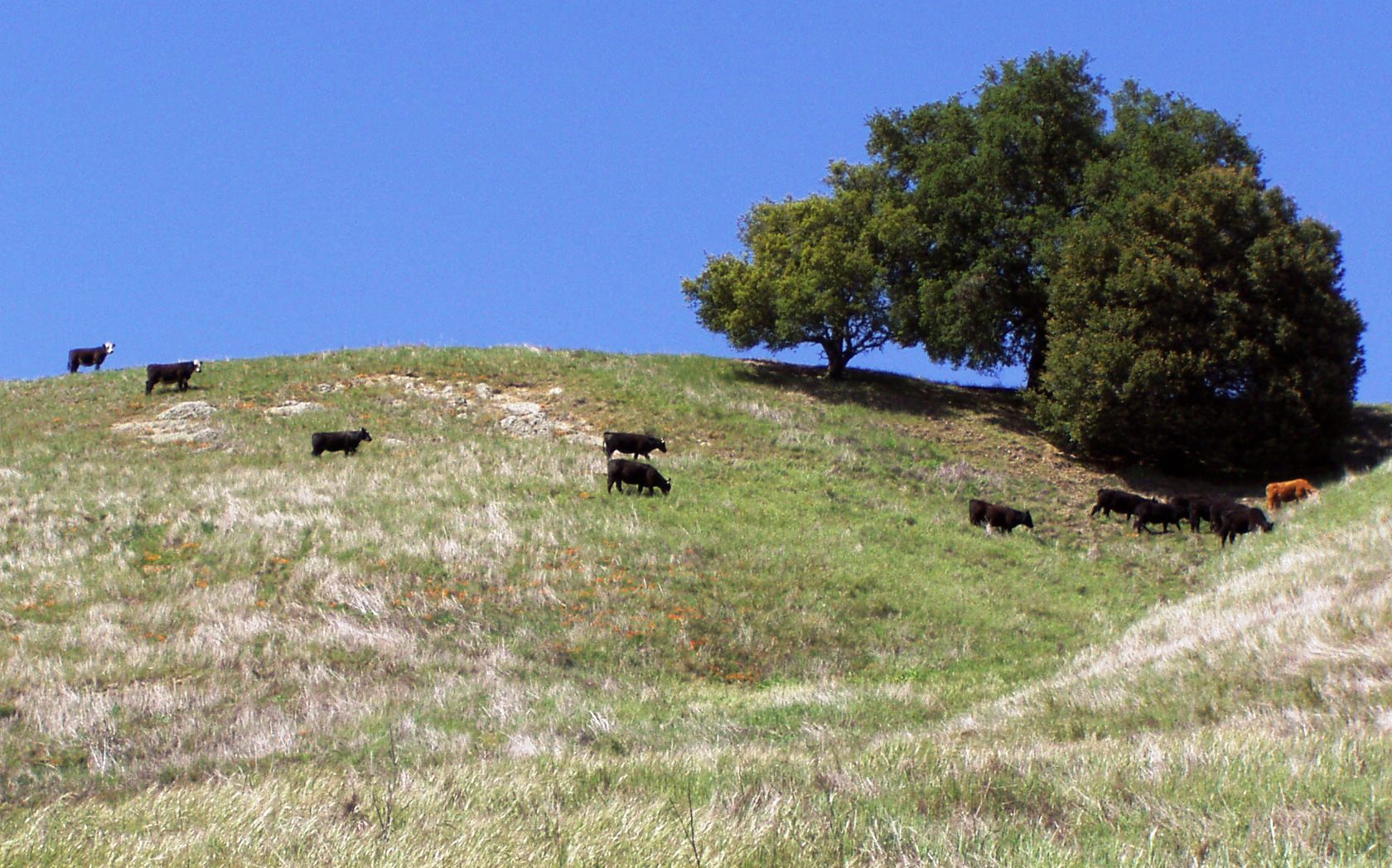 Livestock
262 Mature cows
82 Heifers/steers
89 Calves
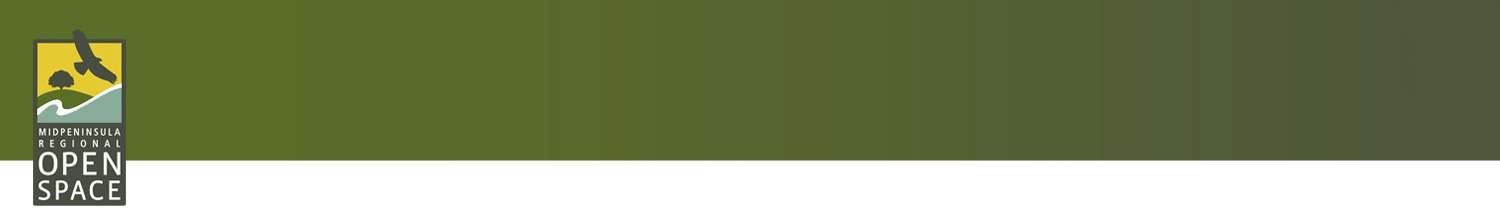 Mitigation: Greenhouse Gas Inventory
Presentation Outline
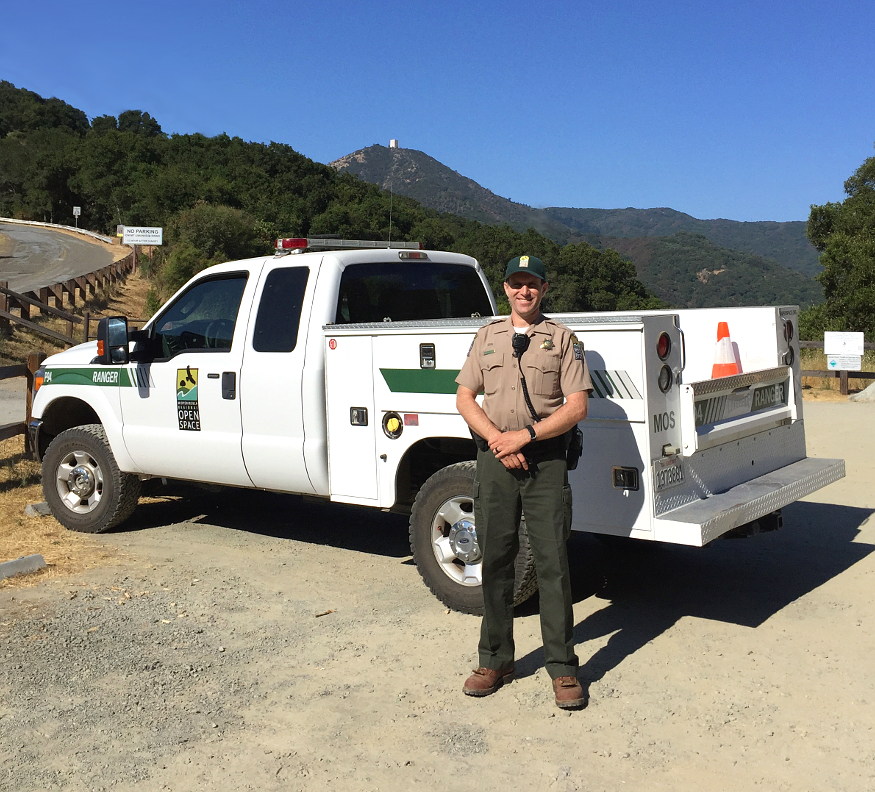 Vehicles/Equipment
45,000 Gallons of gas
12,000 Gallons of diesel
63 Pickup trucks, 6 commercial trucks, 13 SUVs, 4 hybrids
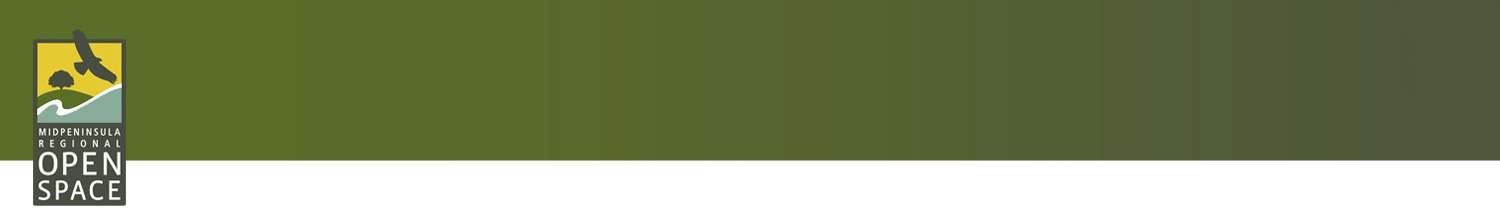 Mitigation: Greenhouse Gas Inventory
Presentation Outline
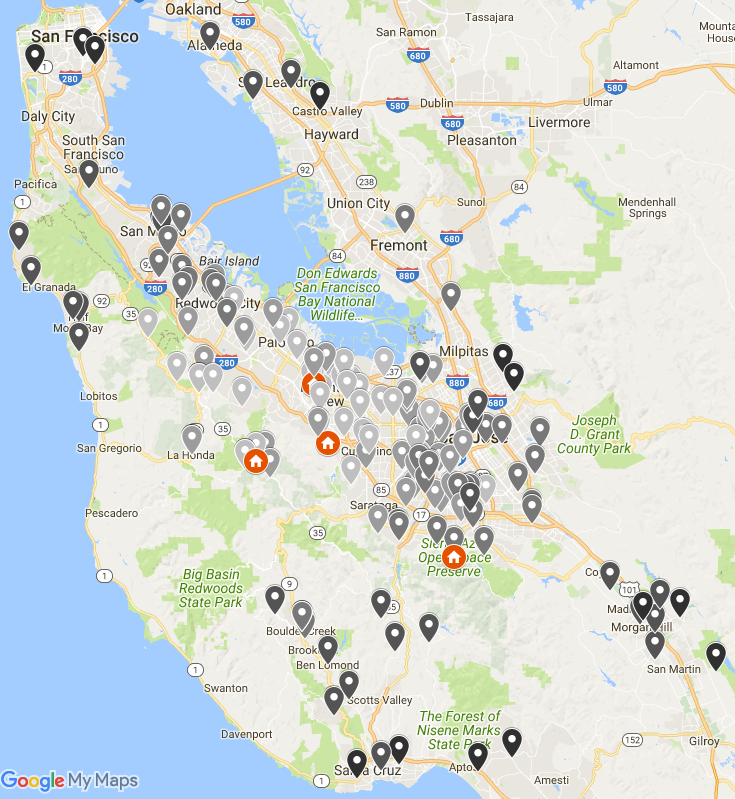 Employee Commute
Annual commute miles: 1.4 million
Average daily commute (RT): 37 miles; 1.6 hours
Employees who drive to work alone: 83%
Employees who would like to use alternative commute options more often: 46%
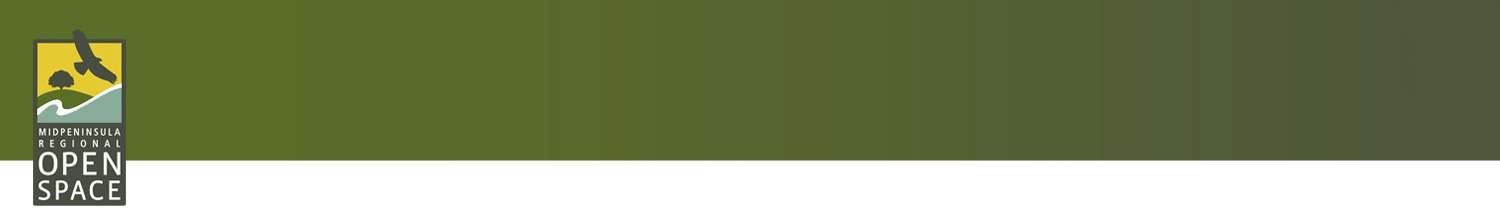 Mitigation: Greenhouse Gas Inventory
Presentation Outline
To ballpark your organization’s vehicles & facilities GHG emissions:
10,000 acres * 0.02 MTCO2e/acre/year = 157 MTCO2e/year
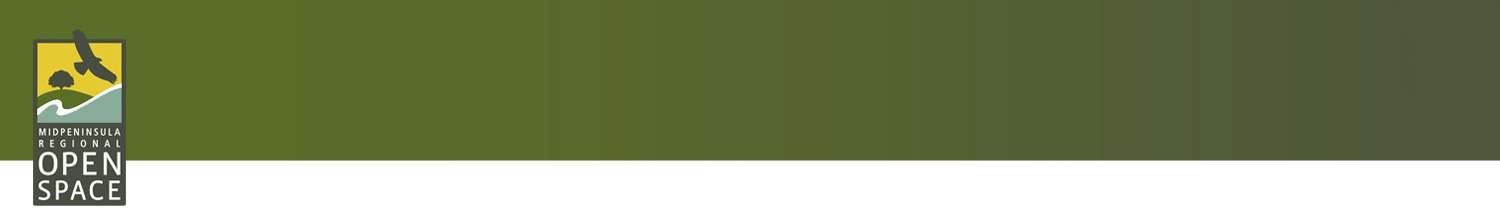 Mitigation: Climate Action Plan
Presentation Outline
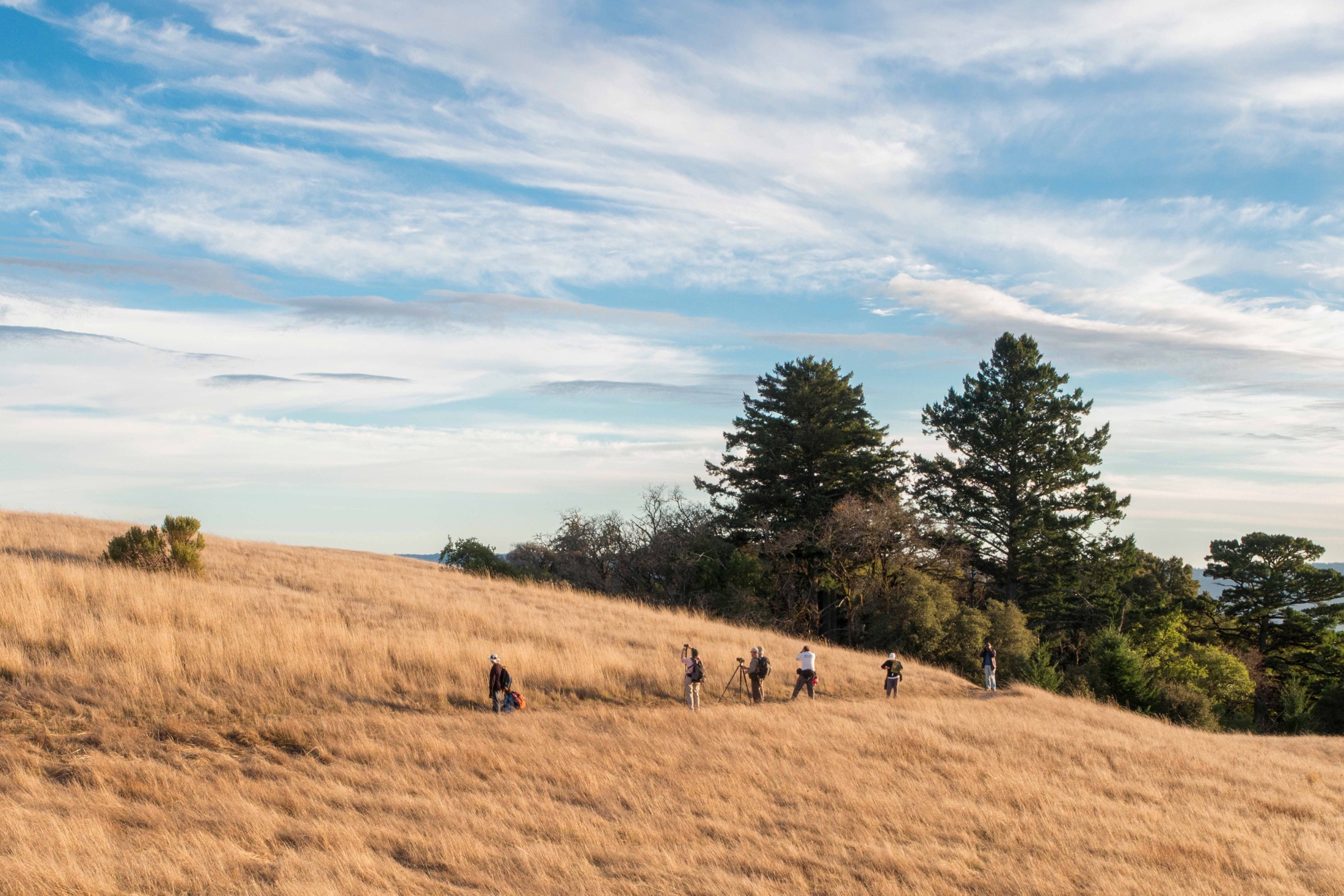 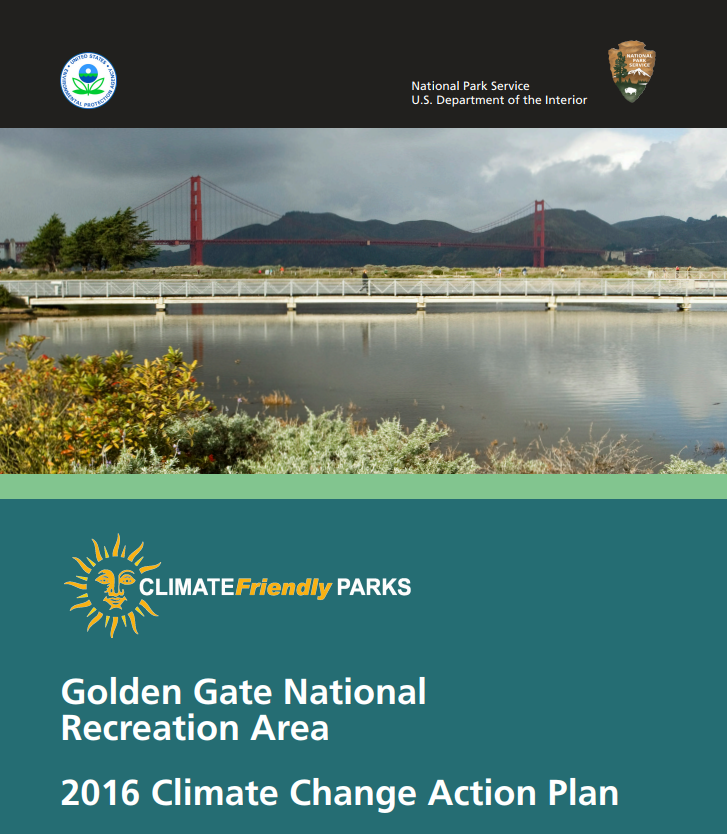 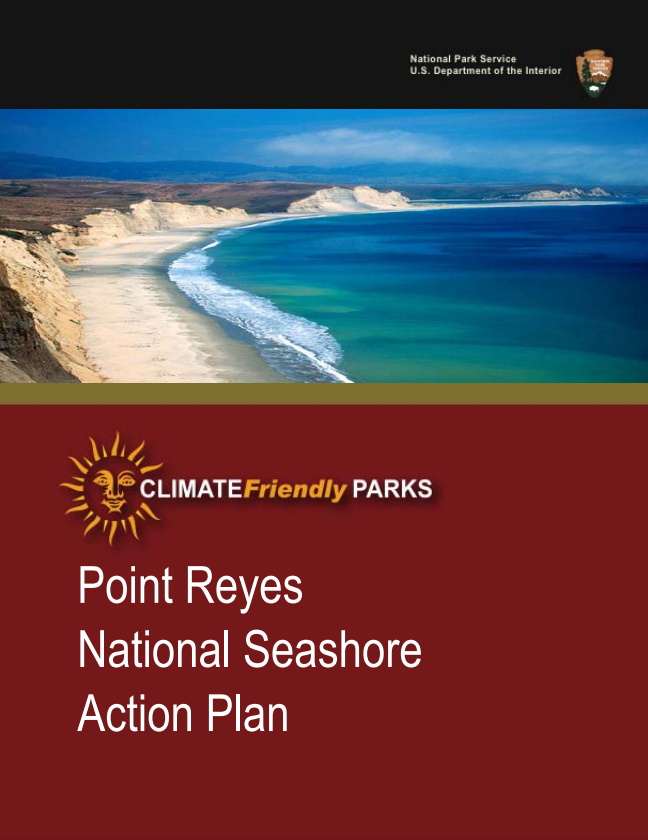 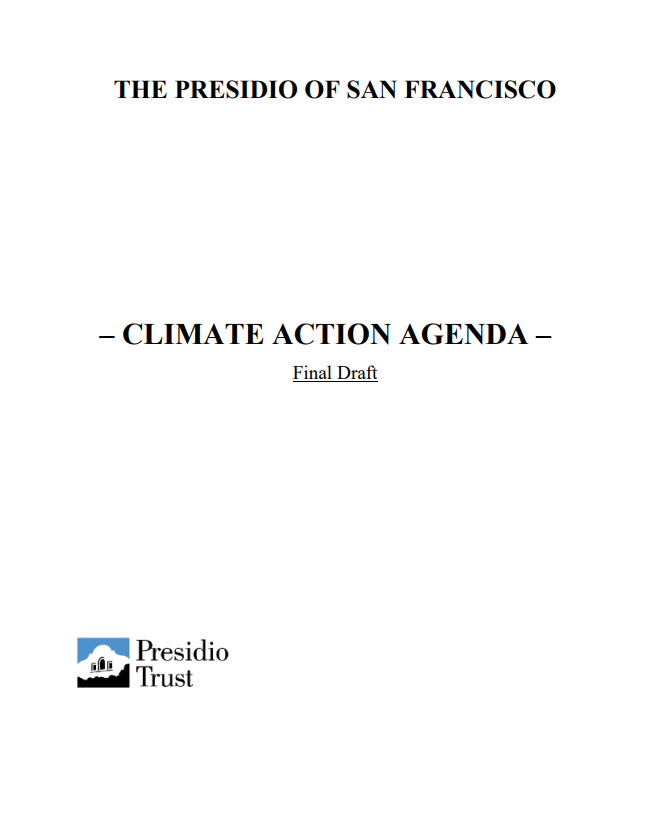 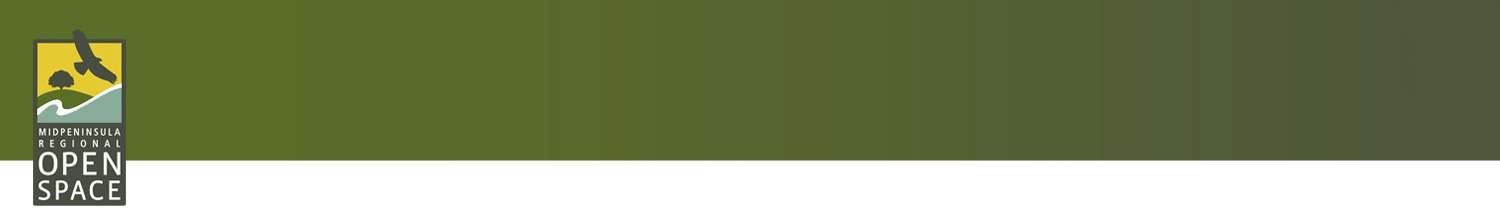 Mitigation: Climate Action Plan
Presentation Outline
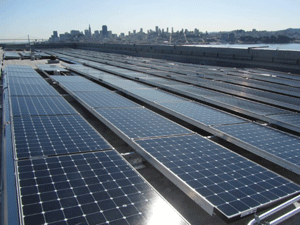 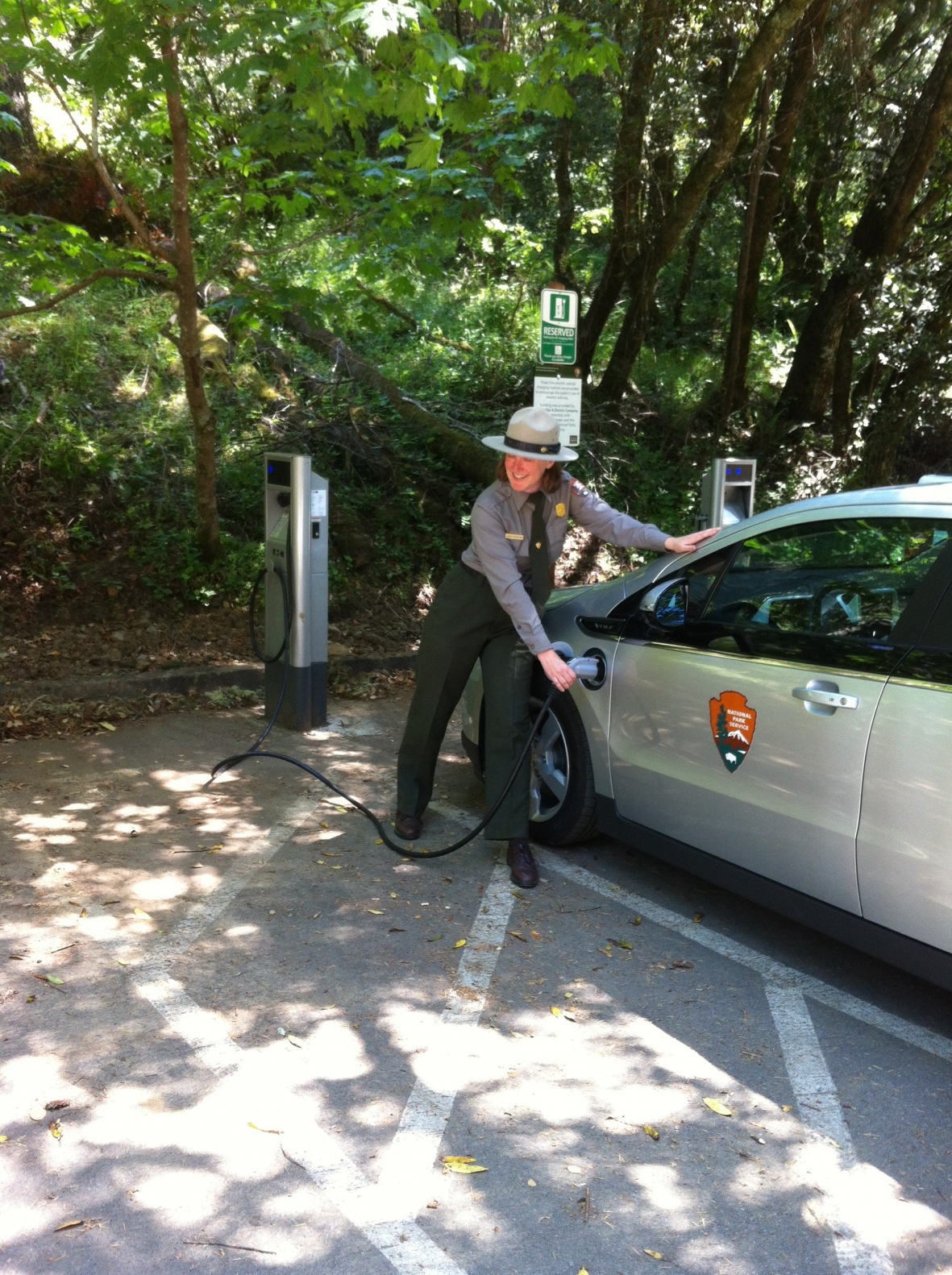 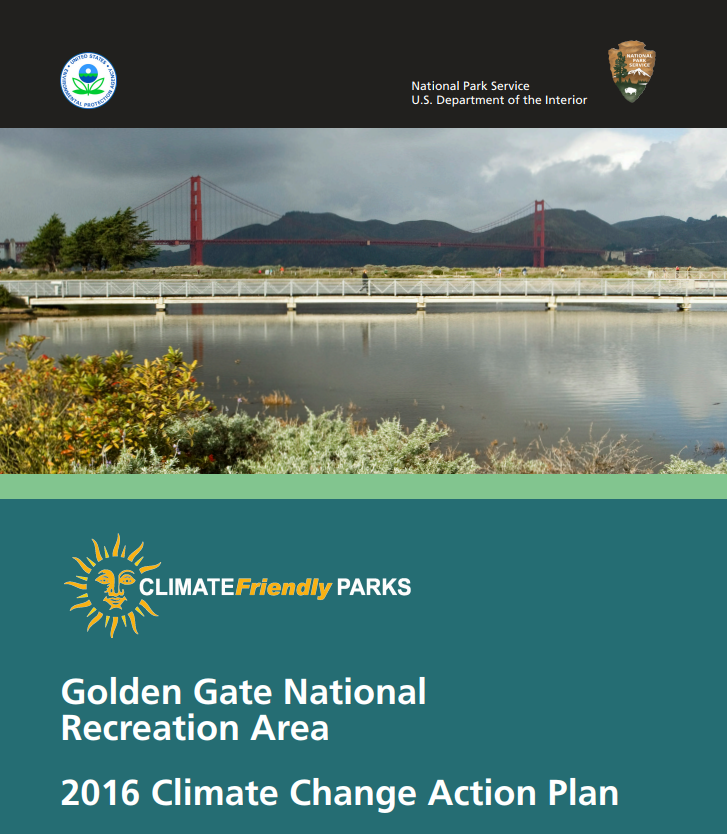 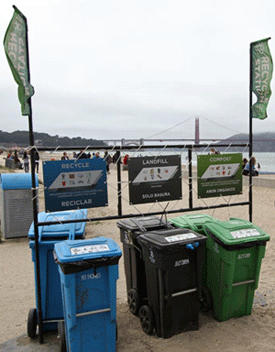 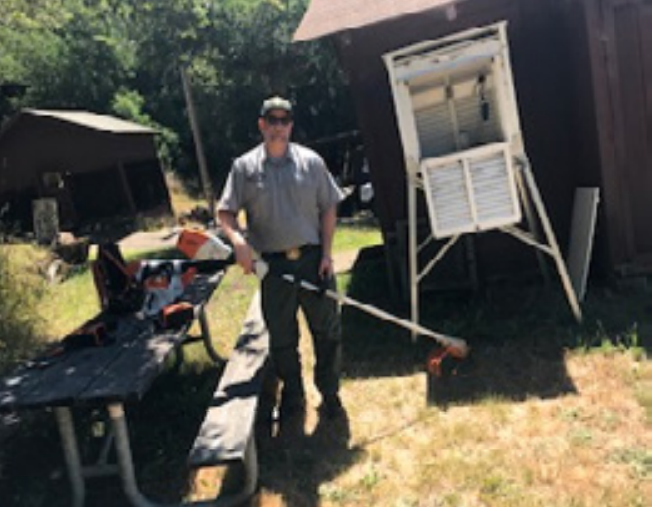 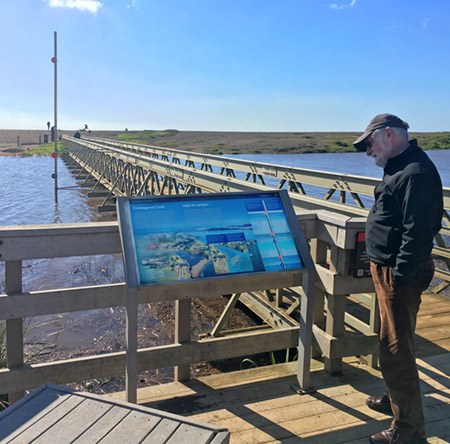 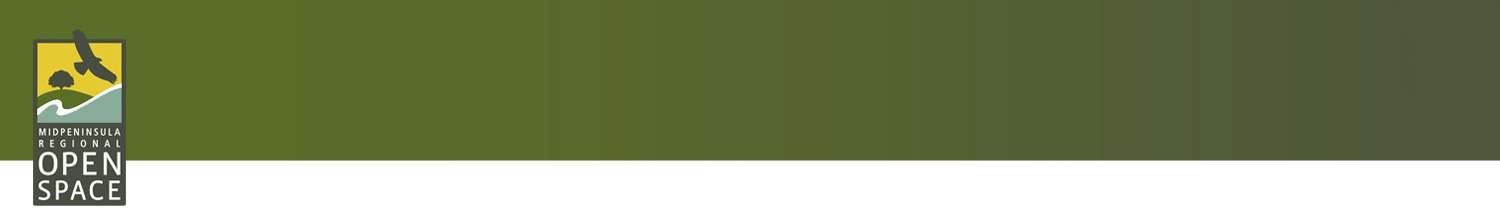 Mitigation: Climate Action Plan
Presentation Outline
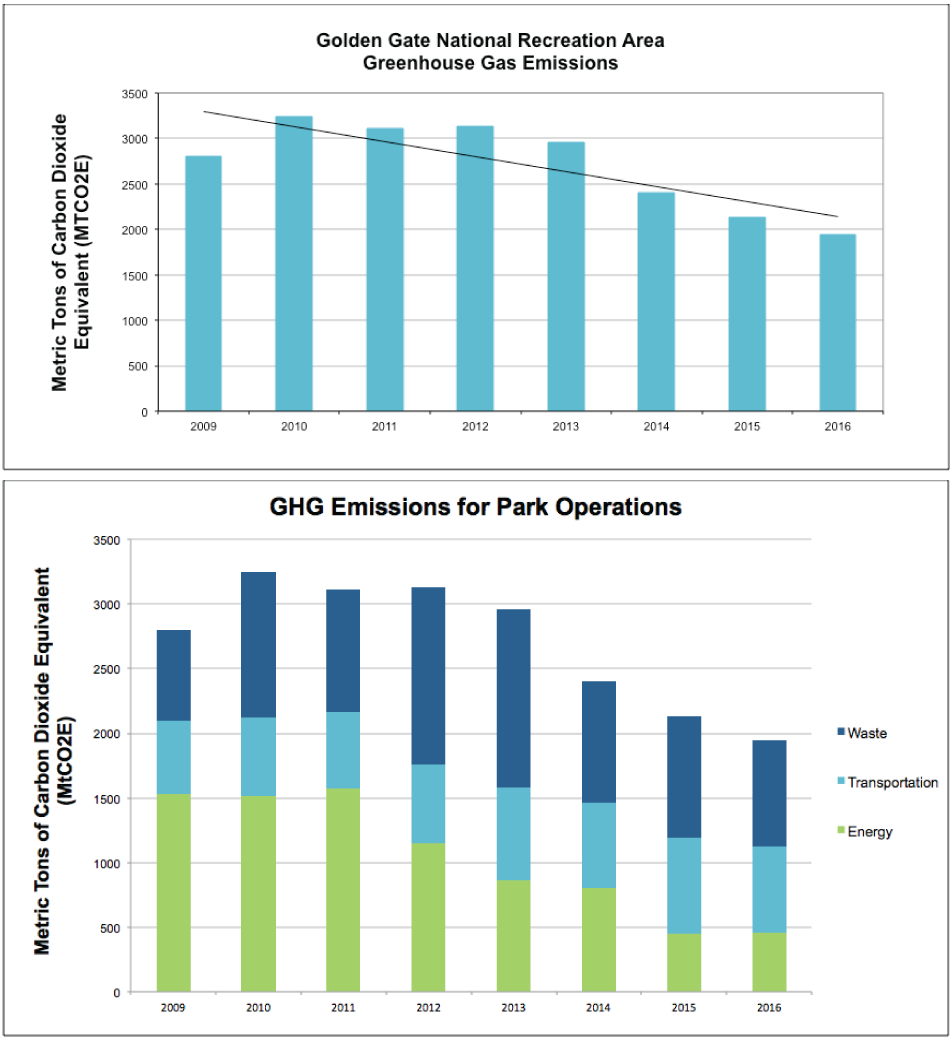 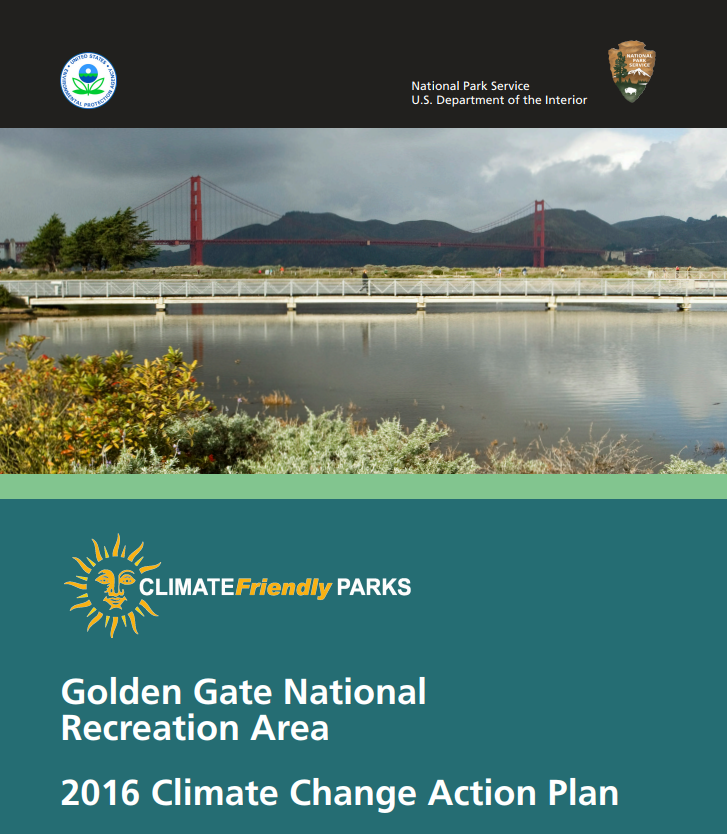 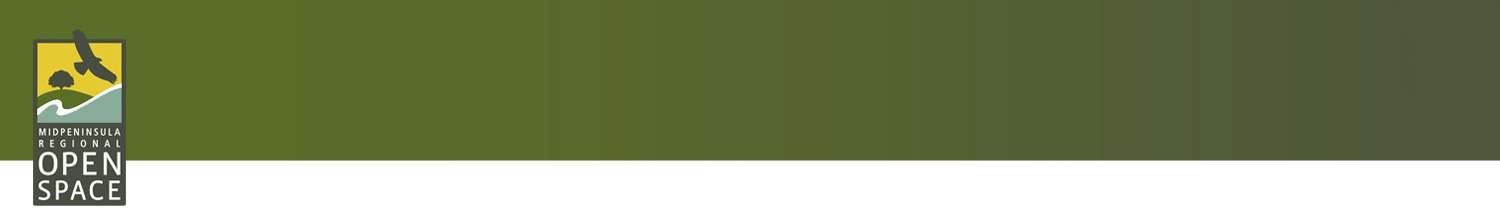 Key Strategies to Reduce Your Organization’s Emissions
Presentation Outline
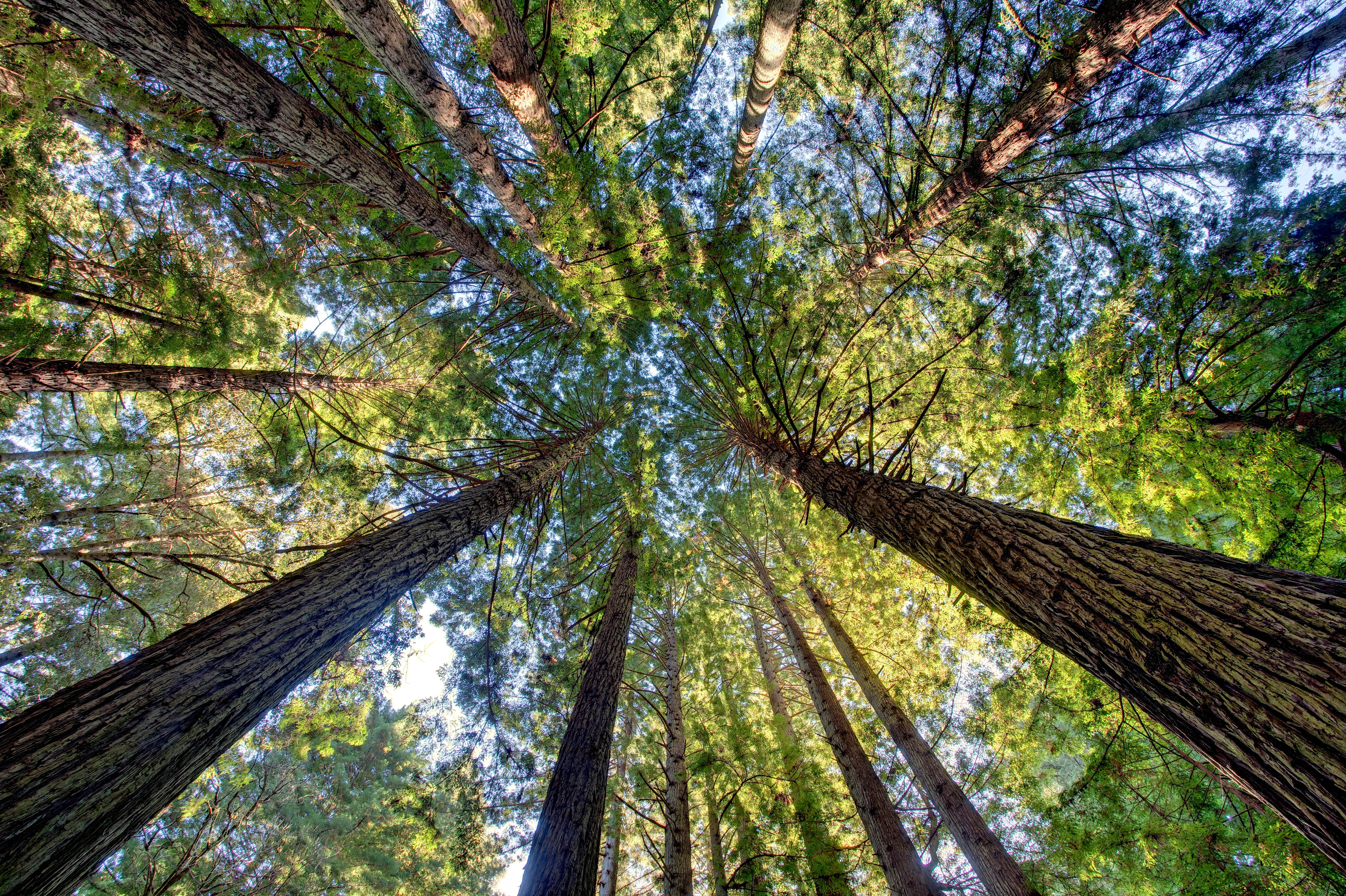 Employee Commute
Telework option
Compressed work schedule option (e.g. 9 9-hour days per pay period)
Alternative commute incentives/subsidies 
Vehicle Fleet
Electric or hybrid vehicles and charging infrastructure
Switch diesel vehicles and equipment to renewable diesel
Reduce miles driven (e.g. phone/video meetings where possible)
Facilities
If served by community choice energy provider, switch to 100% renewable electricity
Explore solar panels and energy efficiency opportunities
Reduce landfill emissions by recycling and composting (offices and parks)
Communicate and model low-carbon choices to the public!
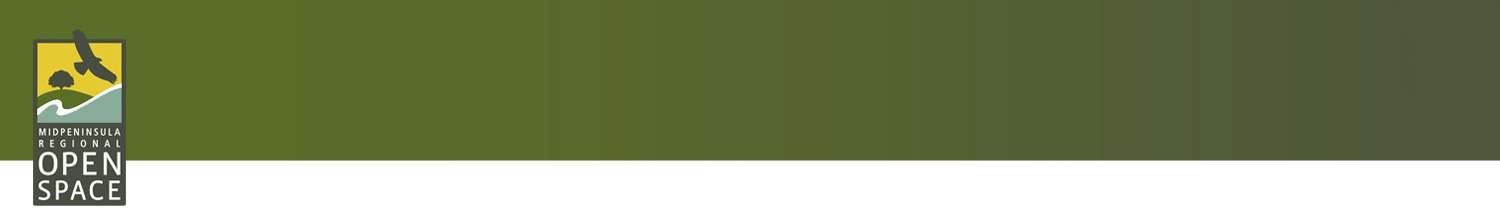 Resources
Presentation Outline
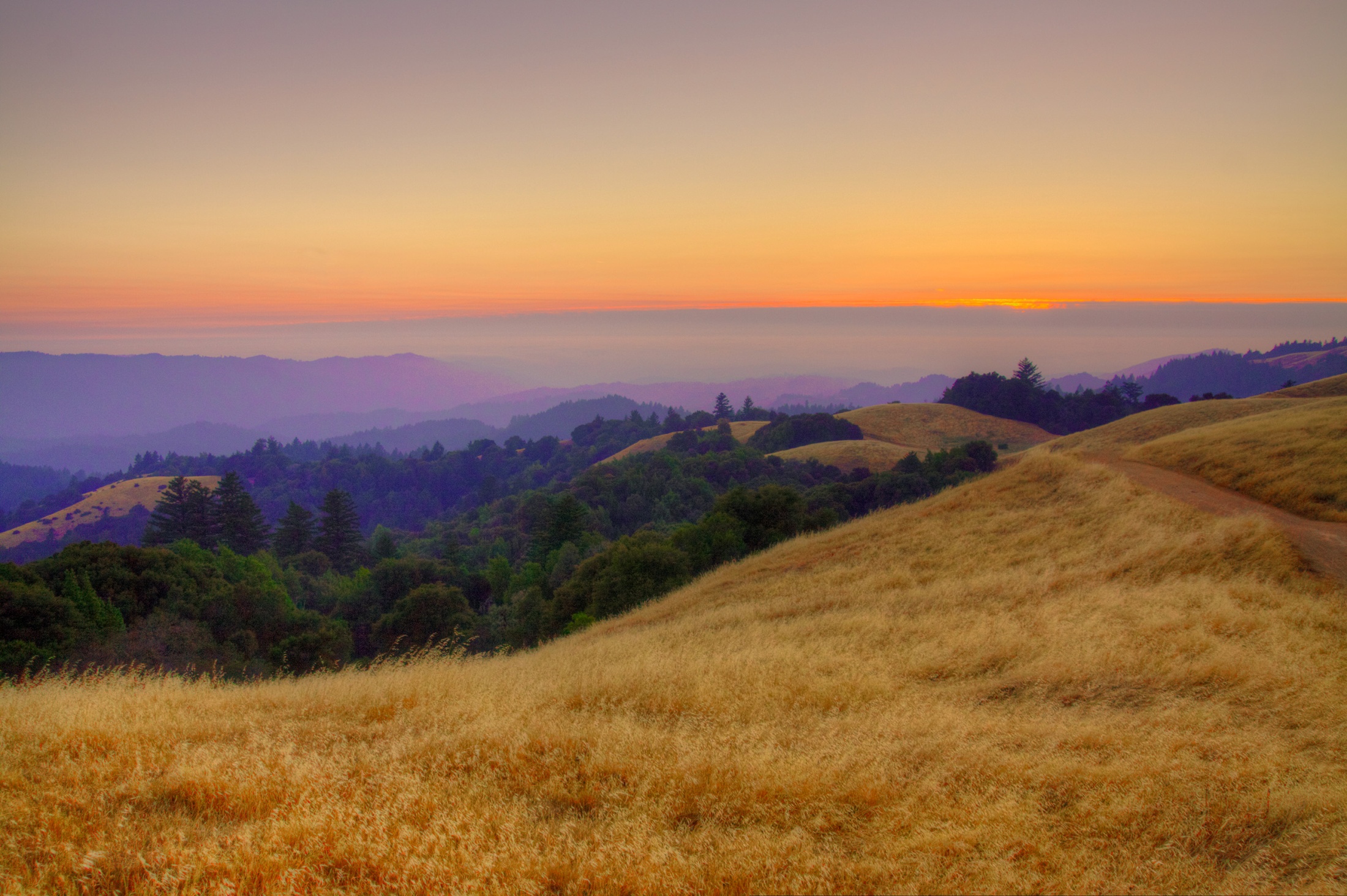 Adaptation/Resilience
CA Landscape Conservation Cooperative: Climate Commons
Cal-Adapt - data on local climate change impacts
CA Natural Resources Agency: Safeguarding California Plan 
Carbon Sequestration
Sonoma County/TNC “Climate Action Through Conservation” Report
Bay Area Greenprint
CA Natural and Working Lands Carbon Model (CALAND) - in development
Mitigation (Reducing GHG Emissions) 
CA Air Resources Board: Cool California Local Government Toolkit 
Statewide Energy Efficiency Collaborative: Resource Library, Learning Portal, and  free ClearPath emissions tracking software
ClimateCorps fellowship program
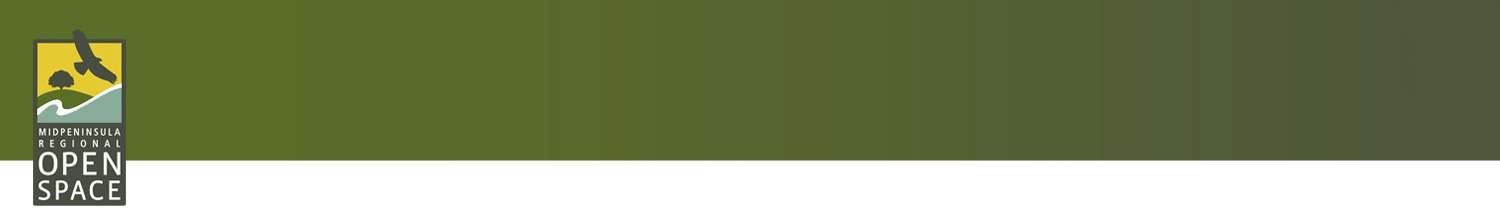 Questions?
Presentation Outline
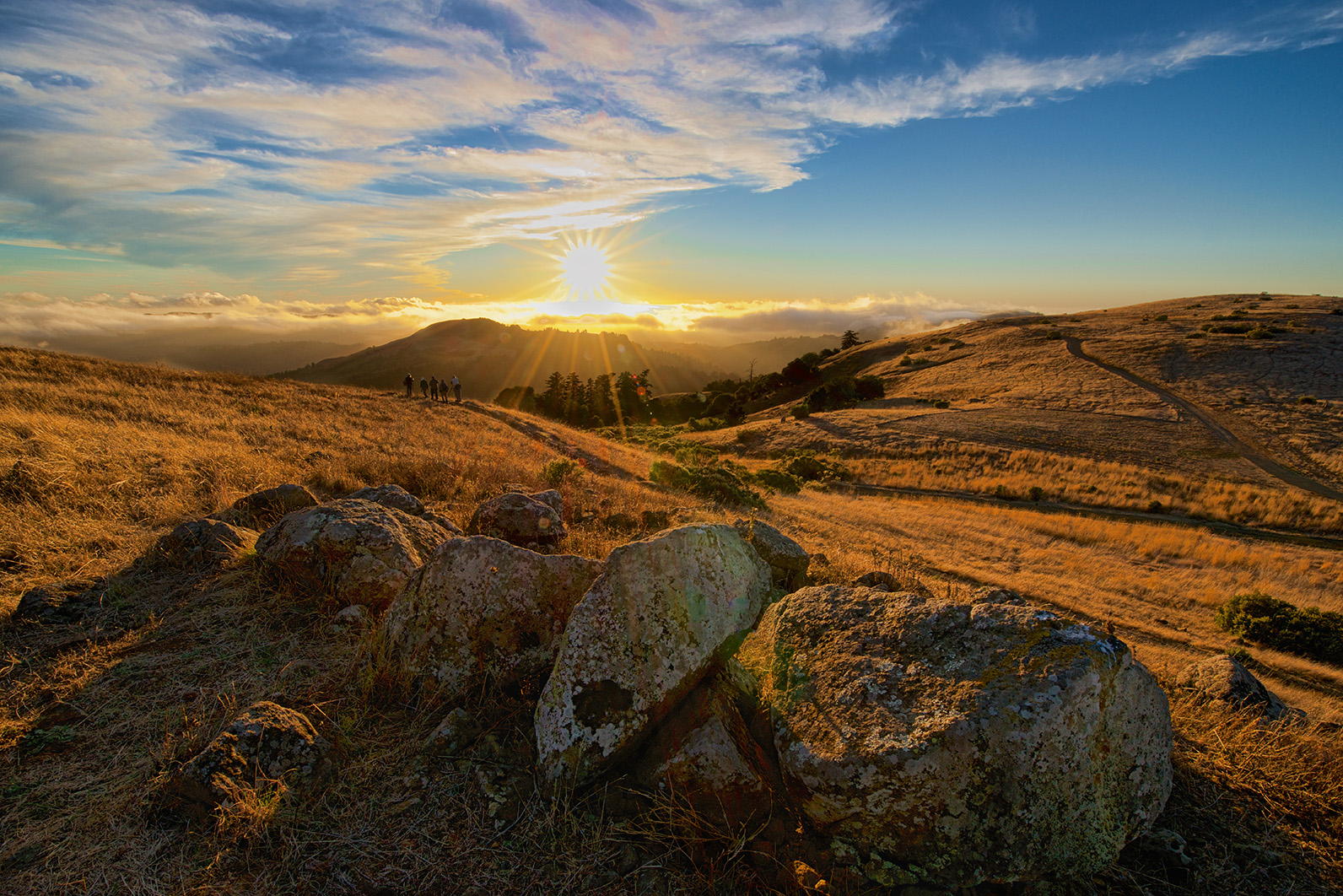 Kirk Lenington, Natural Resources Manager
klenington@openspace.org
Hayley Edmonston, Climate Resiliency Fellow
hedmonston@openspace.org